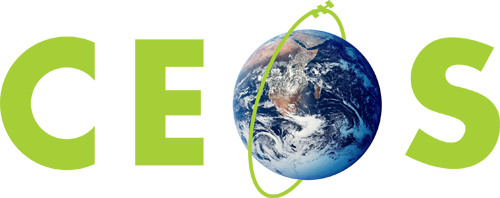 Committee on Earth Observation Satellites
SIT Operations survey
CNES
SIT Workshop Agenda Item 26
CEOS SIT Technical Workshop
EUMETSAT, Darmstadt, Germany
17th – 18th September 2015
Objectives and structure
Survey to evaluate the functioning of the Strategic Implementation Team during 2014-2015.
Help CEOS review SIT operations
Provide feedback to incoming SIT team
What worked, what didn’t?

Survey structured in 3 parts:
Main functions of the SIT Chair 
CNES objectives presented prior to Plenary 2013
General comments
2
Survey schedule and form
Schedule: 

31/08 : 	distribute a draft to SEC
04/09 : 	brief presentation to SEC during SIT report (and request for 				feedback)
18/09 : 	presentation of the survey at SIT WS 
01/10 : 	Open the survey 
20/10 : 	Close the survey 
03/11 : 	Brief side meeting to present results at Plenary


Questions with rating as below



with the opportunity to make comments.
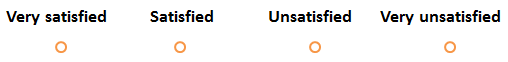 3
Main functions of the SIT Chair
How do you evaluate steering of activities? 
Responsiveness of SIT team to new proposals
Guidance to proposers on process to follow 
Shepherding of ad-hoc activities (GFOI, Geoglam, Carbon, Water, etc.)  
How do you evaluate SIT Chair interaction with VCs and WGs?
The VC/WG teleconf sessions the global interaction with the VC/WGs in term of :
Organization: frequency, teleconf tools, length…
Focus: relevance of agenda, opportunity to express important issues…
Meeting management: Timing, feed-back, follow-up on actions…
Suggested improvements
4
Main functions of the SIT Chair
How do you evaluate SIT Chair interaction with VCs and WGs?
The VC&WG Days in term of :
Focus: relevance of agenda, subjects covered, feed-back / discussions
Meeting management: Timing, feed-back/ discussions, follow-up on actions, up-take of outcomes …
Suggested improvements 
How do you evaluate SIT & SIT WS meetings in term of ?
Organization: logistics, virtual access, info on meeting, (objectives, contents … etc.)
Focus : relevance of agenda, opportunity to express important issues…
Meeting management : objectives, schedule, management of discussion, summary, actions, follow-up
Follow-up on actions
Suggested improvements
5
Main functions of the SIT Chair
How do you evaluate the interface between SIT Chair and other CEOS entities ?
Participation in CEOS leadership group in term of
Communication
availability /reactivity
relevance of guidance/inputs
Reporting to the SEC 
Relevance/Completeness of interventions
Monitoring and implementation of actions
Suggested improvements 
How do you evaluate the interactions/supports with/to External Stakeholders (in support to CEOS Chair) as ?
CEOS-GEO
Support to CEOS Chair in providing strategic lead 
CEOS-GEO consultation meeting
UN organizations
6
CNES objectives presented prior to Plenary 2013 
Implementation of CSSII recommendations - stabilizing CEOS operations.  
Reinforce and consolidate interactions and support to  and VC/WG groups (semestrial teleconf, VC&WG Day, LSI VC)
Support GEO in showing concrete progress 
Climate (COP21) 
Disasters (WG, Recovery Observatory)
Access to EO data (WGISS)

General comments
7